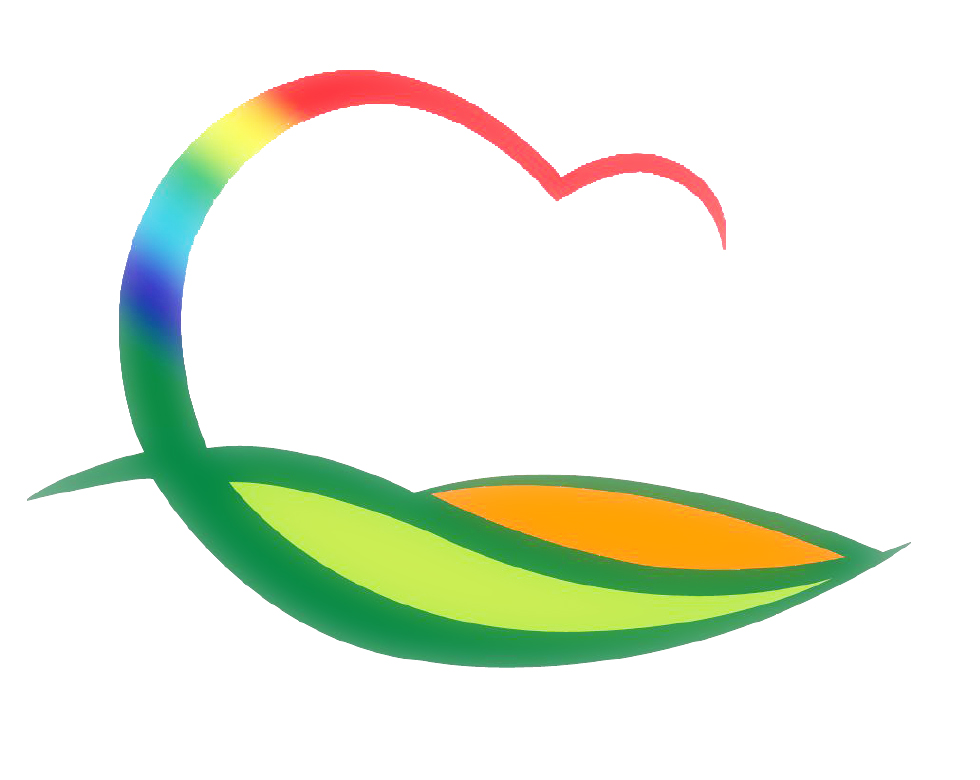 주간업무 (6.21. ~ 6.27.)
도 시 건 축 과
3-1. 특화거리 전선지중화 사업 준공
대 상 지 : 덕성식당 ~ 삼성전자 / 원대로 ~ 이조방앗간
사 업 량 : 가포장 0.6km
추진내용 : 사업완료 및 준공금 지급
3-2. 영동읍(설계,매천) 군계획도로 재포장공사 
대 상 지: 읍 설계리 659번지(아스콘 덧씌우기 A=4,351㎡)
사 업 비 : 60,000천원
추진내용 : 사업완료 및 준공금 지급
3-3. 2021년도 주민생활 편익사업 발주
대 상 지 : 양강면 유점리 농로정비 공사 외 3건
사 업 비 : 65,000천원